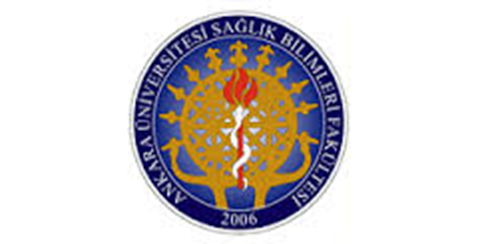 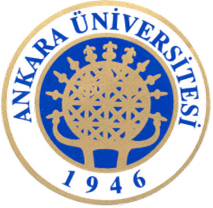 TÜRKİYE’DE KAYNAŞTIRMA UYGULAMALARI VE SORUNLARI
Prof. Dr. Neriman ARAL
Sağlık Bilimleri Fakültesi
Çocuk Gelişimi Bölümü
Prof. Dr. Neriman ARAL- Kaynaştırma Uygulamaları
SUNU AKIŞI
Özel eğitim uygulamaları 
Kaynaştırma modelleri
Kaynaştırma uygulamalarında sorunlar
Prof. Dr. Neriman ARAL- Kaynaştırma Uygulamaları
Kazanımlar
Türkiye’de uygulanan kaynaştırma modellerini sıralar.
Kaynaştırma uygulamasında öğretmene yönelik sorunları değerlendirir.
Kaynaştırma uygulamasında eğitimde yaşanan sorunları tartışır.
Prof. Dr. Neriman ARAL- Kaynaştırma Uygulamaları
KAYNAŞTIRMA MODELLERİ
Özel gereksinimli çocuklar kaynaştırma uygulamalarına şu modeller doğrultusunda dahil olmaktadır. Bunlar (Sarı, 2003):
Prof. Dr. Neriman ARAL- Kaynaştırma Uygulamaları
KAYNAŞTIRMA MODELLERİ
Prof. Dr. Neriman ARAL- Kaynaştırma Uygulamaları
Tam Zamanlı Kaynaştırma
Tam zamanlı kaynaştırma, özel eğitime gereksinimi olan çocukların normal gelişim özelliği gösteren akranlarıyla fiziksel ve sosyal açıdan aynı ortamı paylaşmalarıdır. Türkiye’de en yaygın kullanılan kaynaştırma modelidir.
Tam zamanlı kaynaştırma, okul öncesi, ilköğretim, ortaöğretim ve yaygın eğitim kurumlarında uygulanabilmektedir
Prof. Dr. Neriman ARAL- Kaynaştırma Uygulamaları
Tam Zamanlı Kaynaştırma
Eğitimin bireyselleştirilerek uygulandığı tam zamanlı kaynaştırmada sınıfın düzenlenmesine de önem verilmektedir
Bu modelde özel gereksinimli çocuğun kaydı genel eğitim sınıfında bulunmakta ve çocuk tam gün eğitim almakta, çocuğun gelişimsel özellik ve ihtiyaçlarına göre ek destekler sağlanmakta, öğretim uyarlaması gerçekleşmekte ve özel materyaller sağlanmaktadır.
Prof. Dr. Neriman ARAL- Kaynaştırma Uygulamaları
Tam Zamanlı Kaynaştırma
Çocuk eğitim faaliyetlerine genel eğitim sınıflarında devam etmekte, ancak desteklenmesi gereken alanlarda destek eğitim odasında özel eğitim öğretmeni ile çalışmaktadır
Çocuk, destek eğitim odasında özel eğitim öğretmeni ya da uzmanlar (konuşma terapisti gibi) eşliğinde bireysel ya da küçük grup eğitimine alınarak desteklenmektedir.
Prof. Dr. Neriman ARAL- Kaynaştırma Uygulamaları
Tam Zamanlı Kaynaştırma
Destek eğitimini uygulayacak özel eğitim öğretmeni aynı okulda, diğer sınıflarda bulunan destek eğitim ihtiyacı olan çocukları belli gün ve saatte bir araya getirerek de eğitim verebilmektedir.
Prof. Dr. Neriman ARAL- Kaynaştırma Uygulamaları
Tam Zamanlı Kaynaştırma
Destek eğitimde özel eğitim öğretmeni ile sınıf öğretmeninin birlikte işbirliği içinde çalışmaları ve birbirlerini desteklemeleri iyi bir iletişime sahip olmaları eğitimin başarılı olmasında oldukça önemlidir (Şekercioğlu, 2010).
Prof. Dr. Neriman ARAL- Kaynaştırma Uygulamaları
Tam Zamanlı Kaynaştırma
Tam zamanlı kaynaştırma uygulamasında özel eğitim öğretmeni, öğretmene öğretim yöntemini uyarlama, davranış denetimini sağlama, çocuğun sınıfa uyumunun nasıl sağlanacağı konusunda danışmanlık yapmaktadır (Zağlı, 2010).
Prof. Dr. Neriman ARAL- Kaynaştırma Uygulamaları
Tam Zamanlı Kaynaştırma
Özel gereksinimli çocukların sınıfa yerleştirilmesinde en fazla iki çocuğun aynı sınıfa yerleştirilmesi kuralı dikkate alınmaktadır (Özel Eğitim Hizmetleri Yönetmeliği, 2012). 
Tam zamanlı kaynaştırmada çocuğun tüm ihtiyaçları sınıf öğretmeni tarafından karşılanmaktadır.
Prof. Dr. Neriman ARAL- Kaynaştırma Uygulamaları
Yarı Zamanlı Kaynaştırma
Yarı zamanlı kaynaştırma uygulamalarında, özel gereksinime sahip olan çocuğun kaydı özel eğitim sınıfında olup, başarılı olabileceği bazı derslerde ya da sosyal etkinliklerde normal gelişim gösteren akranlarıyla bir arada bulunmaktadır (Özel Eğitim Hizmetleri Yönetmeliği, 2012).
Prof. Dr. Neriman ARAL- Kaynaştırma Uygulamaları
Yarı Zamanlı Kaynaştırma
Bu uygulama çok fazla tercih edilmemekle birlikte uygulanabildiği takdirde çocuğun akademik, sosyal ve dil gelişimi alanlarında ilerleme kaydedileceği belirtilmektedir (Aral, 2011).
Prof. Dr. Neriman ARAL- Kaynaştırma Uygulamaları
Yarı Zamanlı Kaynaştırma
Özel eğitim sınıfına kaydı olan çocuklar genel eğitim müfredatını Bireyselleştirilmiş Eğitim Programı dahilinde alırlar.
Prof. Dr. Neriman ARAL- Kaynaştırma Uygulamaları
Yarı Zamanlı Kaynaştırma
Özel eğitim sınıfları okul öncesi ve ilköğretimde 10, ortaöğretim ve yaygın eğitimde 15 çocuktan oluşmaktadır
Ancak otizm spektrum bozukluğu tanısı olan çocuklarda sınıf mevcudu en fazla 4 çocuktan oluşmaktadır.
Çocuklar kaynaştırma uygulamasında genel eğitim sınıfına alınırken her sınıfta en fazla 2 çocuk olacak şekilde dağılım yapılır.
Prof. Dr. Neriman ARAL- Kaynaştırma Uygulamaları
Tersine Kaynaştırma
Tersine kaynaştırma uygulamalarında normal gelişim gösteren çocuklar, özel eğitime gereksinim duyan akranların bulunduğu sınıfa giderek eğitim almaktadırlar
Bu uygulama, özel gereksinimli çocukların sosyal gelişimlerini desteklemek amacıyla kullanılmaktadır. 
Ancak sınıfların yapılandırılmış olması gereklidir.
Prof. Dr. Neriman ARAL- Kaynaştırma Uygulamaları
Tersine Kaynaştırma
Normal gelişim gösteren çocuklar, kısa sürelerle özel gereksinime sahip olan çocukların sınıflarına dahil olmaktadır (Schoger, 2006).
Prof. Dr. Neriman ARAL- Kaynaştırma Uygulamaları
Tersine Kaynaştırma
Özel Eğitim Hizmetleri Yönetmeliği’nin 23. Maddesine göre
«Kaynaştırma uygulamaları ilköğretim programlarını uygulayan özel eğitim okul ve kurumlarında, yetersizliği olmayan öğrencilerin, yetersizliği olan öğrencilerle aynı sınıfta eğitim görmeleri yoluyla ya da yetersizliği olmayan öğrenciler için bu okul ve kurumların bünyesinde ayrı sınıf açılması şeklinde de uygulanabilir”
Prof. Dr. Neriman ARAL- Kaynaştırma Uygulamaları
Tersine Kaynaştırma
Tersine Kaynaştırma uygulamalarında, sınıf mevcutlarının 5’i özel eğitime gereksinimi olan çocuk olmak üzere okul öncesi eğitimde 14, ilköğretim ve ortaöğretimde 20 ve yaygın eğitimde 10 olarak belirlenmiştir (Özel Eğitim Hizmetleri Yönetmeliği, 2012).
Prof. Dr. Neriman ARAL- Kaynaştırma Uygulamaları
Kaynaştırma Uygulamalarında Sorunlar
Prof. Dr. Neriman ARAL- Kaynaştırma Uygulamaları
Ailelerden Kaynaklanan Sorunlar
Aileler çocuklarının tutumlarının oluşmasında oldukça önemlidir. 
Özellikle normal gelişim gösteren çocukların ailelerinin kaynaştırma eğitimine yönelik ön yargılı ve olumsuz tutumları önce çocuklarını etkilemekte, çocuklarının bu tutumlara yönelik sınıfa yansıttığı davranışları ise eğitimi olumsuz yönde etkilemektedir.
Prof. Dr. Neriman ARAL- Kaynaştırma Uygulamaları
Ailelerden Kaynaklanan Sorunlar
Normal gelişim gösteren çocukların ailelerinde olduğu gibi özel eğitime gereksinimi olan çocukların ailelerinin de çocuklarının gelişimi, yapılan eğitim konusunda, olumsuz tutum geliştirmeleri söz konusu olabilmektedir (Ereş ve Candan, 2017).
Prof. Dr. Neriman ARAL- Kaynaştırma Uygulamaları
Ailelerden Kaynaklanan Sorunlar
Eğitimin başarıya ulaşmasında önemli olan faktörlerden biri de okul-aile arasında işbirliğinin kurulmasıdır. 
Ancak aile ile iletişimin ve işbirliğinin yeterli oranda sağlanamadığı bunun içinde kaynaştırma uygulamalarında başarının yakalanamadığı belirtilmektedir (Yılmaz, 2013).
Prof. Dr. Neriman ARAL- Kaynaştırma Uygulamaları
Okul ve Öğretmenden Kaynaklanan Sorunlar
Prof. Dr. Neriman ARAL- Kaynaştırma Uygulamaları
Okul ve Öğretmenden Kaynaklanan Sorunlar
Prof. Dr. Neriman ARAL- Kaynaştırma Uygulamaları
Okul ve Öğretmenden Kaynaklanan Sorunlar
Prof. Dr. Neriman ARAL- Kaynaştırma Uygulamaları
Eğitimden kaynaklanan sorunlar
Prof. Dr. Neriman ARAL- Kaynaştırma Uygulamaları
Eğitimden Kaynaklanan Sorunlar
Prof. Dr. Neriman ARAL- Kaynaştırma Uygulamaları
Eğitimden Kaynaklanan Sorunlar
Prof. Dr. Neriman ARAL- Kaynaştırma Uygulamaları
Kaynaklar
Aral, N. (2011). Okul öncesi eğitimde kaynaştırma. İstanbul: Morpa Yayıncılık. 
Avcıoğlu, H., Cebeci, S., Özak, H., Canöz, Ş., Özdemir, Ö. ve Atkın, N. (2011). İlköğretimde özel eğitim. Ankara: Nobel Yayıncılık. 
Batu E.S. ve Kırcaali, İ. G. (2011). Kaynaştırma. (6. Baskı). Ankara: Kök Yayıncılık. 
Ereş, F. ve Candan, A. (2017). Kaynaştırma eğitimi politikalarının değerlendirilmesine yönelik bir çalışma: Engelli öğrencilerin okul sorunları. İnsan ve Toplum Bilimleri Araştırması Dergisi, 6(1), 553-570. 
Özel Eğitim Hizmetleri Yönetmeliği (2012). https://www.mevzuat.gov.tr/mevzuat?MevzuatNo=24736&MevzuatTur=7&Mevzuattertip=5. Er. Tar. 25.09.2020. 
Sarı, H (2013). Özel eğitime muhtaç öğrencilerin eğitimleri ile ilgili çağdaş öneriler. Ankara: Pegem Akademi Yayıncılık. 
Schoger, K.D. (2006). Reverse inclusion: Providing peer social interaction opportunities to students placed in self- contained special education classrooms. Teaching Exceptional Children Plus, 2(6), 1-10. 
Şekercioğlu, B. (2010). İlköğretim II. Kademede branş öğretmenlerinin kaynaştırma uygulamalarında karşılaştıkları sorunlar ile ilgili görüşleri. (Yayınlanmamış Yüksek Lisans Tezi), Gazi Üniversitesi Eğitim Bilimleri Enstitüsü, Ankara. 
Yılmaz, A. (2013). İlköğretim okullarında kaynaştırma eğitimi uygulamalarının öğretmen görüşlerine göre değerlendirilmesi. Sosyal Politika Çalışmaları, 13(31), 111-127. 
Zağlı, Ü. (2010). Sakarya ilinde görev yapan okul öncesi öğretmenlerinin zihinsel engelli çocukların kaynaştırma yoluyla eğitimlerine ilişkin tutumlarının incelenmesi. (Yayınlanmamış Yüksek Lisans Tezi), Gazi Üniversitesi Eğitim Bilimleri Enstitüsü, Ankara.
Prof. Dr. Neriman ARAL- Kaynaştırma Uygulamaları
Prof. Dr. Neriman ARAL- Kaynaştırma Uygulamaları